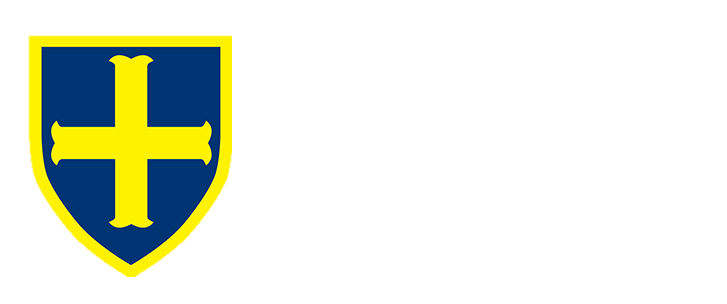 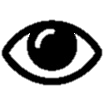 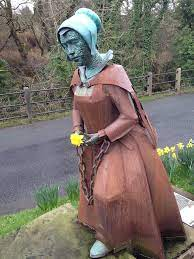 UNDERSTANDING THE PENDLE WITCH TRIALS
1. Who was the King of England at the time of the Pendle Witch Trials?
​__________________________________________________

2. What is the name of Jennet’s Grandmother?​
__________________________________________________
​3. What happened to the Pedlar?
_____________________________________________________________________________
KEY KNOWLEDGE
The objective of this unit of work is to:
Introduce you the basic conventions of Verbatim Theatre​
To be able to know and understand how to develop a piece of scripted drama. ​
To be able to work collaboratively in groups to improve drama skills.
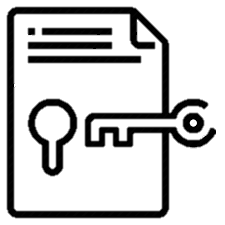 KEY FEATURES OF VERBATIM THEATRE

Verbatim theatre is a form of documentary theatre which is based on the spoken words of real people, often taken from recorded interviews.
Year 8
DRAMA 
VERBATIM THEATRE
CHALLENGE TASK 1

Research 2 facts about the Pendle Witch Trial that you will be asked to share with the class.


CHALLENGE TASK 2

Research the character you are playing – The Pendle Witch Child.
Actors often remain onstage throughout a performance.
Actors speak directly to the audience (direct address)
Use of narration
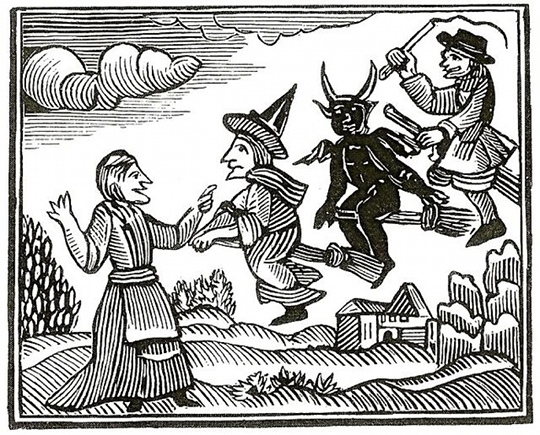 KEY VOCABULARY – Can you learn these spellings?
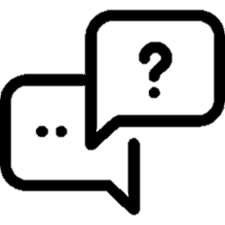